高考复习作文序列
——结构关
突破重点一：考场议论文常见结构
并列式总分总结构
对照式总分总结构
递进式总分总结构
引议联结式
起承转合式
六段成文式
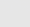 一、并列式总分总
二、对照式总分总
三、递进式总分总
递进：
范围递进：由小到大；由易到难；由具体到抽象；由物质到精神；由古到今等；
逻辑递进：是什么——为什么——怎么办
四、引议联结式
一般适用于时评写作及材料作文
真题示例
（2015全国1卷）因父亲总是在高速路上开车时接电话，家人屡劝不改，女大学生小陈迫于无奈，更出于生命安全的考虑，通过微博私 信向警方举报了自己的父亲；警方查实后，依法对老陈进行了教育和处罚，并将这起举报发在了官方微博上。此事赢得众多网 友点赞，也引发一些质疑，经媒体报道然后，激起了更大范围，更多角度的讨论。
          对于以上事情，你怎么看？请给小陈、老陈或其他相关方写一封信，表明你的态度，阐述你的看法。
        （2016上海卷）随着现代社会的发展，人们的生活更容易进入大众视野，评价他人生活变得越来越常见，这些评价对个人和社会的影响也越来越大。人们对“评价他人的生活”这种现象的看法不尽相同，请写一篇文章，谈谈你对这种现象的思考。
（2016浙江卷）网上购物，视频聊天，线上娱乐，已成为当下很多人生活中不可或缺的一部分。业内人士指出，不远的将来，我们只需在家里安装VR（虚拟现实）设备，便可以足不出户地穿梭于各个虚拟场景：时而在商店的衣帽间里试穿新衣，时而在足球场上观看比赛，时而化身为新闻事件的“现场目击者”……当虚拟世界中的“虚拟”越来越成为现实世界中的“现实”时，是选择拥抱这个新世界，还是刻意远离，或者与它保持适当距离？对材料提出的问题，你有怎样的思考？写一篇不少于800字的论述类文章。
        （2018上海卷）生活中，人们不仅关注自身的需要，也时常渴望被他人需要，以体现自己的价值。这种“被需要”的心态普遍存在，对此你有怎样的认识？请写一篇文章，谈谈你的思考。
（2020北京卷）2020年6月23日，北斗三号的最后一颗卫星成功发射，标志着我国自主建设、独立运行的北斗卫星导航系统完成全球组网部署。整个系统由55颗卫星构成，每一颗都有自己的功用，它们共同织成一张“天网”，可服务全球。
         材料中“每一颗都有自己的功用”，引发了你怎样的联想和思考？请联系现实生活，自选角度，自拟题目，写一篇议论文。
“透过高考作文题，可以读懂我们这个时代。”
2020年高考真题
【新高考Ⅰ卷】阅读下面的材料，根据要求写作。
面对突发的新冠肺炎疫情，国家坚持人民至上、生命至上，果断采取防控措施，全国人民紧急行动。
人们居家隔离，取消出访和聚会；娱乐、体育场所关闭；政务服务网上办理；学校开学有序推迟；公共服务场所设置安全“一米线”。防疫拉开了人们的距离。
城乡社区干部、志愿者站岗值守，防疫消杀，送菜购药，缓解燃眉之急；医学专家实时在线，科学指导，增强抗疫信心；快递员顶风冒雨，在城市乡村奔波；司机夜以继日，保障物资运输；教师坚守岗位，网上传道授业；新闻工作者深入一线，传递温情和力量。抗疫密切了人们的联系。
请综合以上材料，以“疫情中的距离与联系”为主题，写一篇文章。
要求：选准角度，确定立意，明确文体，自拟标题；不要套作，不得抄袭；不得泄露个人信息；不少于800字。
时评式作文与一般材料作文的区别
1、材料来源不同
一般材料作文：
寓言、故事、诗歌、漫画、图片、名人名言、话题词语、哲理短句、自然现象、名人轶事、历史事件、社会现象、新闻事件等。
时评式作文：
新闻、社会热点事件或现象
2、写作要求不同
一般材料作文：“选好角度，自定立意”
时评式作文：“你对这一事情有怎样的看法”“对此你有何感想”“请你就这一问题谈谈你的见解或看法”
3、写作方向不同
一般材料作文：材料的作用主要是用来得出观点，论述是采用的基本策略是向外发散，确定中心论点后，行文过程中一般不再涉及材料。
时评式作文：材料是论述的核心，写作时的基本策略是向内挖掘，依据“就事论事”的原则，对材料进行多角度的分析。
时评类结构的一般写法    引-议-联-结
引——以材料中的核心事件引出中心论点。
议——紧扣中心论点对核心事件（材料）进行议论分析
联——联系相关论据进一步说明中心论点
结——总结上文，提出建设性意见、提出呼吁等
示例材料
一阵微风吹过，粉红色花瓣离开枝桠，在空中旋转，缓缓落地，如同一场唯美的“樱花雨”。脚下，一条约700米长的道路如同铺上了一层粉色地毯……杨浦区绿化市容局14日宣布，江湾城路即日起暂时调整清扫保洁模式，打造全市首条“落花不扫”道路，用落英缤纷的晚樱景观“留住”春天。，这一决定引路人纷纷驻足欣赏，更有不少人专程赶去赏樱拍照。
      以上文字引发了你怎样的联想和思考？请综合材料内容及含义，选好角度，确定立意；明确文体，自拟标题；不要套作，不得抄袭，不少于800字。
审题立意
1、看材料
①新闻事件
②以上文字引发了你怎样的联想和思考？
——评论型作文
2、明任务
提取材料中的核心问题，明确写作要完成的任务。
核心问题——对于上海“落花不扫”的措施，你怎么看？
3、定观点
明确问题以后，再次阅读作文材料，思考是否有隐藏的情感倾向。然后确定文章的中心论点
         暂时调整清扫保洁模式，打造全市首条“落花不扫”道路，用落英缤纷的晚樱景观“留住”春天。，这一决定引路人纷纷驻足欣赏，更有不少人专程赶去赏樱拍照。
——材料倾向于支持这种做法
立意角度：①对这种做法表示支持；②支持这种做法，但也要全面考虑，让这种做法更全面更稳妥。
参考标题：
为“落花不扫”点赞；
“落花不扫”，让城市更美丽；
落樱不扫，让城市诗意栖居；
用落花留住城市的温度；
落樱不扫，让城市更温情；
落花不扫——城市的人文关怀；
作文导写
（一）引（开头）——以材料中的核心事件引出中心论点。
        基本要求：概括精简（不要照抄材料）、衔接自然、导入论点
         议论文开头有“以事开头”和“以理开头”两种，在时评类作文的写作中，绝大部分采用“以事开头”的形式，以中心论点为导向，提取并概括材料里与中心论点关联最紧密的部分，顺势亮明中心论点。
      示例：当路人们纷纷在“落樱不扫”的美丽道路驻足或拍照时，我想，吸引他们的，除了眼前的美景，更有氤氲在城市中的美丽诗意。
补充：衡水开头（对偶+材料+中心；引用+材料+中心；描写+材料+中心）
（二） 议（主体段）——紧扣中心论点对核心事件（材料）进行分析
议论文中常见材料分析角度
探究原因——主体动机、外部环境、伦理道德、事物性质等角度进行探究
阐释意义 ——实用价值、精神价值（审美价值、文化价值等）、个人价值与社会价值等。
挖掘本质——事物性质、外在之“象”与内在之“意”等。
点评材料——剖析谬误、设想结果、必要性、重要性、合理性等。
         在议论文中，“事物的性质”并不仅是单一的科学属性，更多的时候，是依据中心论点，由写作者从某个可行角度切入而进行的言之成理的定性。这种定义可以是多元的。
分析示例：
     1、落樱为什么不该扫除干净？因为在中国传统文化的维度里，落花具有很高的审美价值。王维在名诗《鸟鸣涧》里写道：“人闲桂花落，夜静春山空。”无声飘落的桂花，就足以衬托出月夜春山的静谧意境和空灵禅味。在陶渊明笔下，世外桃源有着“芳草鲜美，落英缤纷”的美丽景色，成为千百年来文人墨客心向往之的“理想国”。（设问句领起分析，阐释审美价值）
    而在审美之外，落花还能引人哲思。“零落成泥碾作尘，只有香如故”，这是陆游以落花来寄托自己的高洁情怀。“落红不是无情物，化作春泥更护花”则是思想家龚自珍以大自然生生不息的规律来自喻，抒发自己造福桑梓和报答国家的志向。可见，留住这一地美丽的落花，其实就是为城市留下一片美丽的文化空间，为市民留下一处心灵的诗意角落。（阐释文化价值，同时也是公共价值）
分析示例：
          2、“落花不扫”，是城市管理者对粗放的拒绝，对精细化的践行，这是一种难得的“绣花功夫”。既是在尊重自然规律，也是在尊重民众情感，更是在守护社会公共利益，凸显了城市服务的水准。（剖析本质型分析）
         3、上海这条“落花不扫”的道路，可以说是尊重自然和尊重美感的现实体现，将落花视为一种难得的美景，而非市容市貌的“破坏者”，不仅没有给城市环境添堵，反而“添了彩”。落花景色与城市环境融为一体，既让人们感受到了自然的暖意，也感受到了城市的善意。（点评材料式分析，阐释其合理性）
（三）联（主体段）——联系相关论据进一步说明中心论点
          示例：在樱花文化最盛的日本，落樱也极受重视。有人说，中国人去日本赏樱，最爱枝头如火如霞的花云。但日本人却更钟爱缓缓飘落的“樱花雨”。从绚烂至极到寂然零落，这种从“生之热烈”到“死之静美”的瞬间切换，最能触动人们的“物哀”之思。它使赏樱从单纯的审美上升为一种深刻的生命体验，引发人们对于自然万物以及人间情态的哲学思索。每年暮春，在奈良的公园，很多日本人席地而坐，面前摆放精致、鲜艳的樱花点心，手里举一杯酒，一阵阵落花如雨如雪，随风飘落。在大阪城，粉白的落樱随着细雨缓缓坠落，在地上铺成厚厚一层。试想，如果这些落花都被悉数扫净，这日本的暮春季节，该要减去多少风情和意趣。（联系日本的落樱文化，从审美对材料进行进一步分析，论证其必要性）
在“落花不扫”之前，上海早就已经“落叶不扫”。2016年秋天，上海有18条景观道路不扫落叶。到了2019年，更是增加到42条。在著名的思南路、巨鹿路、衡山路、武康路、愚园路等景观马路上，悬铃木、银杏树、鹅掌楸、枫杨，满地落叶或明黄如金，或鲜艳如火，为这座城市平添了醉人的秋意，成为市民赏秋的热门去处。可以预想，随着“落花不扫”的推进，一春一秋，人们寻访缤纷花径和落叶大道，将成为遥相呼应的城中雅事。（联系上海之前“落叶不扫”的施政措施，从城市建设的角度对材料中的时间进行分析，论证其可行性。）
联系既可以是单一角度的，也可以是多元的， 但无论是单一还是多元，联系的内容与材料的核心事件关联要紧密，同时选用的论据要富有典型性，这样才能增强文章的说服力。
（四）结——总结上文，提出建设性意见、提出呼吁等
     “建筑是可阅读的，街区是适合漫步的，城市始终是有温度的。”这诗一般的语言，体现着上海对于城市品质的追求。它体现在宏大的“传统与现代、东方与西方”上，更落实于细微之处的点点滴滴。一条弄堂、一座民宅，一朵落花、一片落叶，都能为城市增添一份诗情画意和人间温度。（总结上文）
       要注意的是，这个“结”一般不是结尾，而是承接上文的一个短议论段，或综合上文议论，起总结收束的作用，或从建议、措施等角度进行相对简要的分析。
（五）结尾——升华主题，首尾呼应，展现文采等
        愿城市有越来越多“落樱不扫”的诗意暖政，愿每一个生命都能在城市里，收获诗意的栖居。
五、起承转合式
适用于时评类作文及比较类材料作文
（典例）
阅读下面的材料，根据要求写作。（60分）
   “二战”期间，为了加强对战机的防护，英美军方调查了作战后幸存飞机上弹痕的分布，决定哪里弹痕多就加强哪里，然而统计学家沃德力排众议，指出更应该注意弹痕少的部位，因为这些部位受到重创的战机，很难有机会返航，而这部分数据被忽略了。事实证明，沃德是正确的。
    要求：综合材料内容及含意，选好角度，确定立意，明确文体，自拟标题；不要套作，不得抄袭；不少于800字。
比较选择类材料作文之起承转合式结构
起：引材料——析材料——提观点（我最欣赏谁）
承：承接中心论点，写出自己选择的理由；
转：转到没有选择的方面，与前文进行对比或照应，起到兼顾的作用；
合：总结全文，重申观点。
六、六段成文式
适合时评类作文及材料作文
六段构成：1、析材料 2、论危害 3、挖根源 4、提办法 5、联现实 6、作结论（作呼告） 
常用结构模式：
引简洁（简引材料、提出观点、褒贬分明）
议充分（正反对比、假设因果、点面层进）
联紧扣（明析原因、直指危害、阐明意义）
结点题（寻找对策、倡议劝勉、呼吁号召）
引材料，提观点
当物质远不足以满足人的需求时，人们的欲望会显得更大，渐渐地，人们会变得浮躁，甚至失去理智，并为满足自己的欲望而去“抢”。这样，原本“公平”的规则渐渐地消去，而“抢”似乎就成为了一种新的中国式规则。(引出写作中心。)
析材料：由点及面
传闻日本核事故将对盐产生影响，人们便开始疯狂的“抢”盐。同样的是，当iphone4s推出后，国人更是为之痴迷，一轮“抢”的热潮又被掀起，如此种种，不胜枚举。“抢”也就成为了一种欲望主导心灵并逐渐形成的大众行为。渐渐地，也就成就了新的规则。但凡好东西出现，必有一番大抢镜头上演。这样，原本“公平”的规则渐渐地消去，而“抢”似乎就成为了一种新的中国式规则。(摆出两种“抢”现象，由个别现象归纳出普遍情况)
挖根源
“抢”的热潮往往是这样开始的。首先，新的物质或稀缺的资源引起了人们向往的欲望。于是，他们为此有序的获取，当其中一人忍不住心中那庞大的占有欲而“抢”先了一把，原本已发热的人就是紧跟而上，由此一连贯的“抢”便如化学反应遇上催化剂般越发强烈。于是，“抢”的“正常”心理也就形成了!(分析现象出现的主要原因)
挖根源
然而，我认为“抢”这一现象不仅是因为物质需求诱发了人类的贪婪，更重要的是国人的身心修养和道德素质未达到应有的高度。有句俗话说得好：“没有不爱漂亮女人的男人，但却有能自律的男人!”面对欲望，有好的身心素质的人，往往能自律，不会失去自己的理智;而往往定力差的人却占据了多数，“抢”便像“新产品”一样成为了人们追捧的“新规则”。 (深入分析现象产生的根本原因)
论危害、提办法
“抢”的规则一旦形成，便会像那连锁的核聚裂变，只会越演越烈。只有从根本上去解决!当然，如果需求能够满足的话，问题也会一点点的解决，但往往这点很难做到。所以我们从精神层面去解决，让精神引领行动，丰富人们的精神世界就离不开政府对文艺演出的鼓励与支持，也就离不开一本好书的熏陶。让人们的精神饱满，才能学会“克己”。(分析其危害后提出初步的解决方法)
提办法
同时，建立信仰也成为了一种不可或缺的手段。大众心理的形成，除了自身知识与素养的缺失，还因为人们长期缺少精神的依托——信仰。当今的中国也许正是没有一种信仰的力量来影响人们的行为，这样可能加大人们对物质上幸福的渴望，抢也便是常见的事了。所以我就觉得政府必须建立起一种信仰去引导国人精神，从而影响国人的行为。毕竟，没有信仰的国家是可怕的。( 进一步提出更根本更有效的解决办法)
结点题
欲望抢去的规则，还需要自身的修养与信仰来抢回。
突破重点二：写好段首句，体现思路和结构
整齐的分论点
过渡句、过渡段
关联词、标志词
对偶句
引用句
以问促写
三句一行半
方法一   整齐的分论点：不主张、不鼓励
分论点1：坦然是一种失望后的乐观；
分论点2：坦然是一种付出后的欣慰； 
分论点3：坦然是一种平淡后的自信。
示  例
分论点1：理想是奋斗的起点；
分论点2：理想是奋斗的目标； 
分论点3：理想是奋斗的动力。
示  例
分论点1：人有意气才能有豁达的胸襟；
分论点2：人有意气才能摧不垮、压不倒； 
分论点3：人有意气才能千古留名，流芳百世。
示  例
分论点1：拥有勇气，你就有了风帆，一路乘风破浪；
分论点2：拥有勇气，你就有了长戟，一路过关斩将； 
分论点3：拥有勇气，你就有了镰刀，一路披荆斩棘；
分论点1：拒绝诱惑要有清醒的头脑；
01
示  例
分论点2：拒绝诱惑要有高尚的人格；
02
分论点3：拒绝诱惑要有坚强的意志。
03
方法二   过渡句、过渡段：思路清晰，文采不足
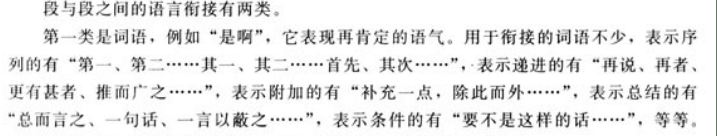 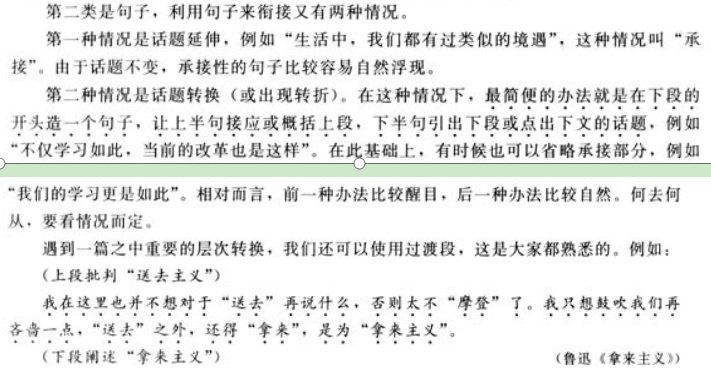 过渡句、过渡段：思路清晰，文采不足
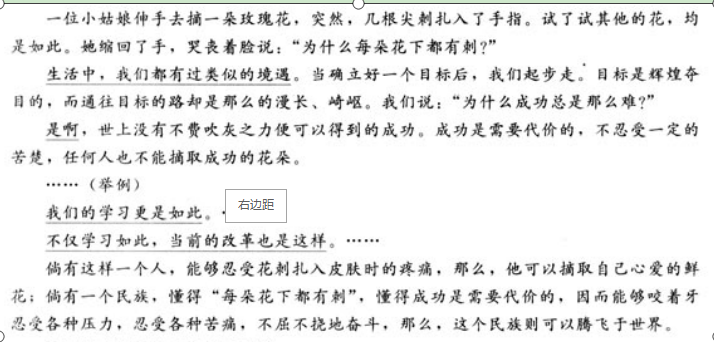 方法三  关联词、标志词：比较打眼，比较单薄
教书育人也应有“新招”                     （评：标题简洁、响亮）   为督促学生学习，某职业技术学院的焦老师想出在课后用微信发红包的“新招”，对出勤率高、学习成绩好和上课认真的同学，都发了红包。此举一出，师生认可，又在社会上引发了争议，还有家长认为这样会使教育变味。我认为，焦老师是个敢于创新的老师。在如此沉闷的教育背景下，教书育人也的确应该有新招，才能激活教育的正能量。（引述＋态度＋观点）
首先，传统的育人方式是以班级集体授课制为主，以灌输为主的应试教育让学生们抵触厌烦，远远达不到教育的目的。在这样的情况下，老师们“八仙过海，各显神通”，采用一些顺应时代的新招数，是理所应当的，因为只有不断更新方法，才能不断激活学习的动力。     其次，微信发红包的新招效果明显。大焦老师的课没有一个逃课，课堂气氛活跃，师生关系很好。暂且不论其效果的持久性，但就这点，已经证明新招的可行性。
其三，如果能把“发红包”这种新事物与传统的教书育人方法有机整合起来，还可以给人们提供一种新的思维和教育理念。如在互联网时代，用好移动技术，对学生时时处处地进行引导与教育，定能激发出无数的能量。因此，焦老师的新招肯定能在教育界激发波波涟漪。            （分点分层阐述理由）
有家长明确反对老师这种做法，认为用“钱”引导学生上课，会让孩子变得功利，使教育变味。的确，现代学生本就生长在“物欲横流”的环境中，一味用钱去引导学习，极有可能变得功利，使教育变味。但是，教育不能因存在某种风险而畏首畏尾或举步不前。只要是“在课后”，“用小钱”，方式恰当，不变本加厉，在红包激励的同时仍以精神感化、正面教育为主线，发红包这样的新举动一定能在教育中起到重要的激活辅助作用。         （预设反方，简易批驳）
古语云：亲其师，信其道。发红包能让学生更亲近其师，“信其道”就不言而喻、水到渠成了。古语又云：教学相长。学生的学习热情因红包而唤起，那么，学生的热情必然会影响老师的激情，终将达到“相长”的目的。教师的魅力关键在于学术与人格。一个教师若能紧紧依靠自身的学术与人格魅力，辅以新巧的方法，定能让各种因素相得益彰，形成合力，促进教书育人功能的巨大提高。                      （横向拓展）
如今，我国的教育因各种原因而困难重重，若能多几个像焦老师那样不甘平庸、敢于创新的老师，拿出更多的新招，我国教育必然能冲破重重阴霾，走向教育强国的康庄大道。（联系实际，快速收尾）
方法四  对偶句（引用、化用、原创对偶句、诗句）
例文一：英雄出吾辈，逐浪踏青波
③苟利国家生死以，岂因祸福避趋之。英雄便是对国家的忠诚。
④春蚕到死丝方尽，蜡烛成灰泪始干。英雄便是对他人的担当。
⑤英雄出吾辈，逐浪踏青波。英雄并非离我们太远，每个平凡的人都可以成为英雄。
方法四  对偶句（引用、化用、原创对偶句、诗句）
例文2：循书渐进，亦广亦深
③万丈高楼平地起，下笔还需破万卷。
④就如茶道，满壶清水已入，清香浓郁四溢，此时必需细品，方可得其中至味。（过渡）
⑤细处研习通晓义，去骨见髓领真谛。
⑥泛读精读皆有意，华夏依旧碧云高。
方法四  对偶句（引用、化用、原创对偶句、诗句）
例文3：守拙传器，维新乾乾
②守拙抱朴以传德，惜材藏器以承情。
③但若一味继承传统，而不另辟新途，在快速发展的当下，又如何才能站稳脚跟呢？（过渡）
④惟创新者进，惟创新者强，惟创新者胜。
⑤可板桥先生有言：新竹高于旧竹枝，全凭老干为扶持。
方法四  对偶句（引用、化用、原创对偶句、诗句）
例文4：行如九鼎，心怀创新
② 兰老师，请允许我说：一场骑行游山河，身体康健心亦坚。
 ④兰老师，请允许我说：枷锁虽在仍敢闯，手握担当试改天。
 ⑥我还要说：肩负责任言行谨，胸有承诺赤心诚。
方法五 引用句：文采与思路兼顾
请比较两篇作文的段首句，你有什么认识？
《给仪式感一些包容》
2、有人认为……其实不然……
3、仪式感是村上春树……
4、于丹认为“没有仪式感……”
5、古人云：“过犹不及。”……
6、王小波曾说：“一个人……”
《生活需要仪式感》
2、在这个生活节奏日益……
3、从古至今，仪式感都存……
4、仪式感也能增强人们的……
5、电影《小森林》中的女……
6、于我而言，只要能……
观点不同要反驳，为何为何再如何，段落首句巧引用，古今中外名言多。
牛刀小试（例文论证结构诊断、修改、升格）
阅读下面两则材料，根据要求写一篇不少于800字的文章。
【材料一】2016年11月30日，中国申报的“二十四节气——中国人通过观察太阳周年运动而形成的时间知识体系及其实践”被列入联合国教科文组织人类非物质文化遗产代表作名录。 
【材料二】老孟：这是我们老祖宗的智慧啊。
 小郦：“春雨惊春清谷天，夏满芒夏暑相连，秋处露秋寒霜降，冬雪雪冬小大寒。”久违的诗意啊，挺美的。
 小丁：都信息时代了，现在过日子谁还看二十四节气？
        关于“二十四节气”，你怎么看？写一篇文章，阐述你的看法。 要求综合材料的内容及含意，选好角度，确定立意，明确文体，自拟标题；不要套作，不得抄袭 。
牛刀小试（例文论证结构诊断、修改、升格）
原文：
观点：为“二十四节气”申遗成功点赞。
 论证：
   1.“二十四节气”彰显了祖先的智慧，是优秀的传统文化。
    2.  重拾传统文化，丰富精神家园。
    3.  重拾传统文化，提升文化自信。
教师升格示例：
2、有人说……雅思贝尔斯说：如果我们放弃传统文化，那么对历史的每一次超越就都成了幻觉。（龙应台写文章与韩非子《五蠹篇》）
3、学者肖川说：传统文化，对于拓展我们的精神空间，丰富我们的内心感受，对抗我们精神的平庸和堕落，有着不可替代的价值。（材料小郦、老孟，诗词大会上的武亦姝、白茹云、王海军）
4、正如有识之士所指出的：“传统文化并不是能更直接地参与世界的改造，但它却能唤起人们内心深处渴望改造世界的冲动和欲望，能唤起人之所以为人的自豪感，能唤起一个人或一个民族坚信自己内在的力量是无坚不摧的信念。”（嫦娥奔月，航天始祖万户，“神五”成功发射）
5、习近平主席说：“优秀传统文化既需要薪火相传、代代守护，也需要与时俱进、推陈出新。 ”（二十四节气、屈原与端午、寒食节与介子推）
6、德国前总统魏茨曼：“对过去视而不见的人，对未来也将是盲目的”。
    龙应台：“我们不可能知道所有前人走过的路，但是对于过去的路有所认识，至少是一个追求。”（高举传统文化的火把，照亮现实与未来。）
比较升格前后的段首句，你有什么认识？
论证：
2、“二十四节气”彰显了祖先的智慧，是优秀的传统文化。
3、重拾传统文化，
丰富精神家园。
4、重拾传统文化，
提升文化自信。
论证：（升格）
2、有人说……雅思贝尔斯说：“如果我
们放弃传统文化，那么……”
3、学者肖川说：“传统文化对于拓展……”
4、正如有识之士指出的：“传统文化并不
是能更直接地参与世界的改造，但……”
5、习近平主席说：“优秀传统文化既需
要薪火相传……与时俱进…… ”
6、德前总统：“对过去视而不见的……”
龙应台：“我们不可能知道所有前人走过的
路，但……”
为何如何记心中，观点矛盾要驳论，连词承转层次分，段落首句巧引用。
方法六  以问促写：思路清晰 比较打眼
阅读下面材料，根据要求写一篇不少于800字的议论文。
    在上海地铁上，一男子因随地吐痰遭到指责后，竟不停地用污言秽语与指责他的乘客对骂，一黑衣壮汉忍不住，拨开人群走到“吐痰男”跟前踢去一脚，吐痰男顿时安静下来，一语不发，此时，有出来劝架的乘客指责“黑衣男”：“打人是不对的。”更多人则认可黑衣男的做法。这段视频被上传到网络后，引起更大范围、更多角度的讨论。
    对于以上事情你怎么看？请你就其中某一个或某一群人的表现，表明你的态度，阐述你的看法，要求综合材料内容及含意，选好角度，确定立意，标题自拟。
以问促思，拟好提纲：
提纲：
（1）吐痰男行为的性质与危害性？
（2）吐痰男行为产生的根源？
（3）遇上这种不文明的行为该如何对待？
（4）怎样解决这种社会问题？
（5）假设反方，适度批驳
以问促写，表明思路：
（例文）      
                       可怕的不文明
       地铁上，一男子随地吐痰，遭到指责后，还不停地用污言秽语跟乘客们对骂，直到被另一黑衣男踢了一脚才安静下来，一语不发。我对吐痰男的这种言行举止深恶痛绝，他的这种非一般的不文明是十分可怕的，它映射出国人的劣根。
吐痰男的言行是怎样的行为？在公共场合随地吐痰，实是不卫生不文明之举，遭到指责后竟与人们恶语相加，这就不是一般的不文明，而是素质极差，性格有缺陷。这种知错还不改的偏执狂，只能算是人渣或是问题青年。一个人在公共场合随地吐痰，也许是平时卫生习惯不好所致，纯属个人习惯问题。但被人指出来后仍不知悔改，还口出秽语，想为自己辩护，连最起码的“羞耻心”也荡然无存。这种行为轻则说明他品行缺失，重则说明他心灵扭曲。要知道：一个连最起码的羞耻感都没有的人，肯定不成其为人；一个连羞耻感也没有的民族也肯定是个没希望的民族。
吐痰男为什么会这样呢？这也许跟他成长的家庭环境有关----“子不教，父之过” 嘛；也许跟学校教育有关，如今学校教育重成绩、轻德育，重智育，轻做人。培养出不少道德素养欠缺的青年；还可能与社会整体道德滑坡有关。但无论什么原因，作为社会的一员，道德的欠缺都需要本人深刻反思，勇于改正，也需要家庭、学校、社会都作出反省，改进各自的教育，营造良好的道德环境。
遇上这种不文明的行为，我们该如何对待？一味地当众指责，恐伤其脸面，损其自尊，导致素质本就不高的吐痰男与乘客对骂。黑衣男的一脚，虽暂时让吐痰男收敛脾气，但是否能让吐痰男心服，真正认识到错误并羞愧而改呢？我看未必。因为这种“以黑制黑”的方式，极易引发对方反弹，引起新的仇视和敌对，结果适得其反。我认为，对这种行为，最好能善意劝说，既能伸张正义，又可维护当事人面子，促其反思；若不奏效，再由相关部门介入；事后，社会要加强宣传教育，形成拒绝恶俗、弘扬美善的社会舆论氛围，让“社会秩序，人人有责”“文明拒绝粗鄙”等成为公众的意识。惟其如此，文明之花才会遍地开放。
也许有人说，不就随地吐一口痰吗？至于如此大做文章吗？固然，一口痰是小事，很快就随风蒸发。然而，如果这个人的痰里携带病毒呢？如果人人都这么认为呢？那公共场所的环境文明有谁来维护？我们将生活在怎样的一个社会中？
我国是人口大国，国人素质参差不齐，这就要求我们尤其要注意自己的一言一行。如果国人都没有良好的公共卫生意识和公德意识，那么文明从何谈起？进步从何说起？发展的质量如何保证？   如今，国家发展了，生活富裕了，我们高兴，我们幸福。但我们更需要健康的道德土壤！那就让我们一起努力，不做“吐痰男”，勇做“道德君”吧！
方法七  三句一行半：分论点单独成段，打眼
不以强喜，不以弱悲（60分）
                                          永州一中653班 和娴
    强者一定为强，弱者一定为弱，似乎理应如此。然而青年毛泽东在《体育之研究》一文中论及“体育之效”时指出：生而强者如果滥用其强，即使是至强者，最终也许会转为至弱；而弱者如果勤自锻炼，增益其所不能，久之也会变而为强。由此可见，强弱之分并非一成不变。这之于宇宙万物均有深刻启示：生而强者不必自喜，生而弱者不必自悲。
方法七  三句一行半：分论点单独成段，打眼
生而为强者，理应不以强喜，自强不息，不滥用其强。
有道是：“天行健，君子以自强不息。”那么强者既已为强，有又何必要自强呢？毛主席曾道：生而强者如果滥用其强，即使是至强者，最终也许会转而至弱。由此观之，自强是必要的，尤其是强者。生而为强者，更容易被自身迷惑，从而孤芳自赏，自高自大，滥用其强，终至失其所强。纵观历史，我们皆知，秦灭六国，统一天下，何其强大，然最终也不过十余载就灭亡，这是为何？生而为强，不自强反而滥用其强，贪图享乐，奢侈骄纵，又如何能长久？是以强者不以强喜，方可至强。
方法七  三句一行半：分论点单独成段，打眼
生而为弱者，理应不以弱悲，奋发图强，不自甘懦弱。
习总书记有言：“立鸿强志，做奋斗者。”心有多大，舞台就有多大。即使生而为弱，又有何妨？毛生席也曾道：弱者如果勤自锻炼，增益其所不能，久之也会变而为强。弱者不甘其弱，心怀大志，志在变强，终有一日也能登上至强之顶。因此，弱不可怕，可怕的是白甘懦弱，情愿永在井底仰望星空，而不愿跳出井口看一看浩瀚星河，终是日渐消沉，自我放弃。顾城写道：“黑夜给了我黑色眼睛，我却用它来寻找光明。”弱者不以弱悲，发奋图强，方可至强。
方法七  三句一行半：分论点单独成段，打眼
至强至弱，非一成不变；至弱至强，恰在于自身。
“历史长河奔腾，有风平浪静，也有波涛汹涌。”回望中国历史数百载，又何尝不是由强至弱而又至强？大唐盛世，何其繁荣？外国使节络绎不绝，贸易来往数不胜数，丝绸之路沟通东西，封建王朝领先世界数百年。而后无论多么强盛，中国曾论为奴隶的历史也永远不会改变。南京大屠杀，火烧圆明园，这一桩桩一件件都记在我们心间，提醒着我们不可再为弱者。纵使中国沉沦百年，不甘为弱者大有人在，从嘉兴南湖驶来的一艘红船，引领着中国人民一步一步走向至强。看今朝，“中华儿女多奇志，敢教则月换新天”，中华民族伟大复兴就在咫尺，中华民族必将屹立于东方不倒。生而为强者，滥用其强，于是有了昨日的中国；生而为弱者，不甘其弱，于是成就了今天的中国。
方法七  三句一行半：分论点单独成段，打眼
不以强喜，不以弱悲，天之诱我以至于强，亦可知也，任可为也。
课后作业：
作文接力：给昨天的作文写出结构框架，要求运用引议联结式及规范的段首句格式。